Туристичке регије свијета
Предавања

ван. проф. др Вук Гарача
Концепт семинарског рада
Увод
Туристичко-географски положај
Природно-географске вредности 
Рељеф
Клима
Хидрографија
Биогеографија
Друштвено-географске карактеристике
Историја насеља
Становништво
Привреда
Културно-историјске вредности
Етно-гастрономске карактеристике
Културни садржаји и манифестационе вредности
Материјална база туризма
Туристички промет
Облици туризма
Закључак 
Литература
Предмет проучавања
Географски простор
Туристички промет
Економски ефекти

Туризам чине масовно кретање становништва у географском простору и економски ефекти који су последица тог кретања
Проучавају се:
Елементи кретања
Врсте кретања
Карактеристике туристичких мотива
Чиниоци који утичу на масовност и правце кретања
Типологија туристичких регија
Преображај регија под утицајем туристичких процеса
Промет туриста (1950-2030.)
Графикон бр. 1. Вишегодишњи ток промета туриста на свјетском нивоу (1950-2030)
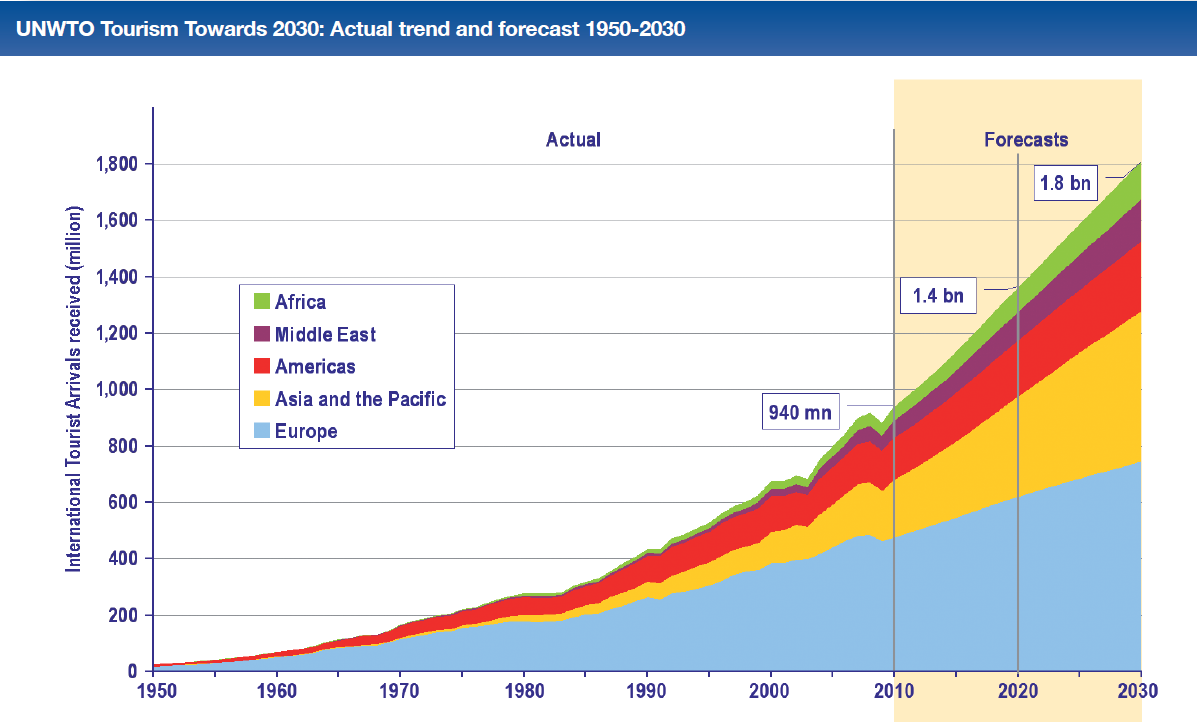 Извор: UN WTO - International Tourism Highlights, 2014.
Приходи од туризма (1990-2017.)
Графикон бр. 2. Вишегодишњи ток прихода од туризма на свјетском нивоу (1990-2017)
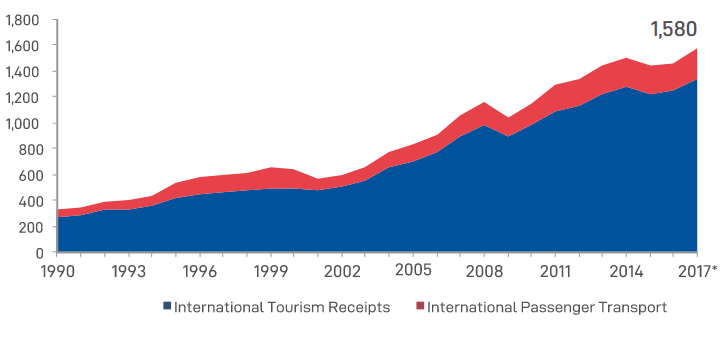 Извор: UN WTO - International Tourism Highlights, 2016.
Туризам и друге дјелатности
Графикон бр. 3. Туризам je трећа извозна категорија на свету (2019.)
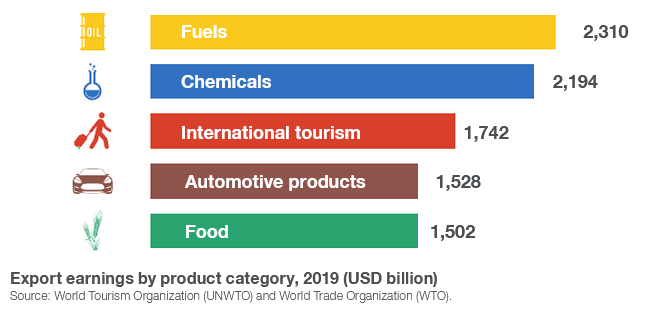 Извор: UN WTO - International Tourism Highlights, 2020.
Годишњи ток туриста на свјетском нивоу
Графикон бр. 4. Годишњи ток свјетског промета туриста (2008-2011.)
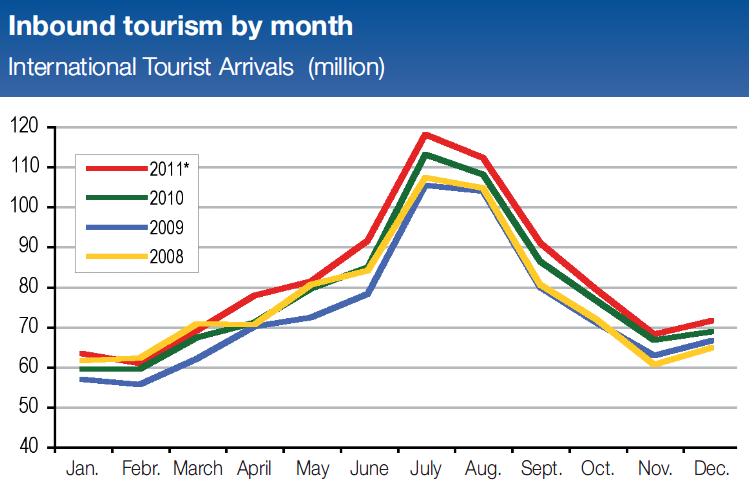 Извор: UN WTO - International Tourism Highlights, 2011.
Промет туриста по регионима
Табела бр. 1. Број долазака по регионима на свјетском нивоу
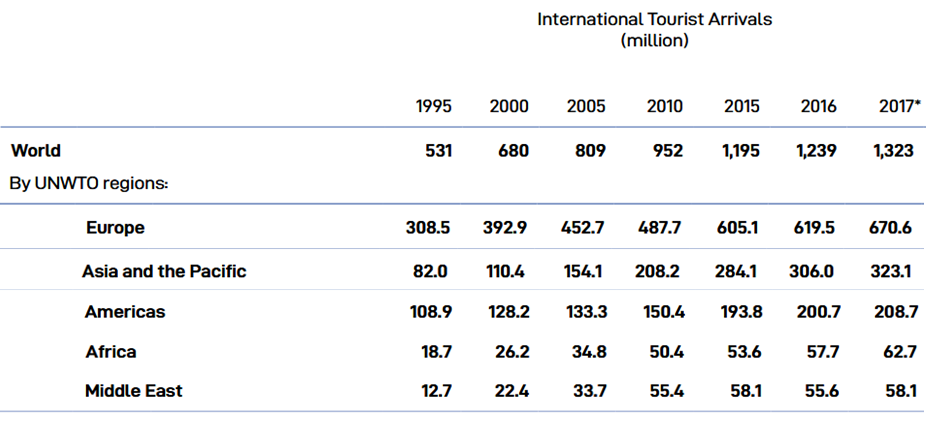 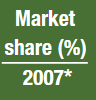 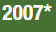 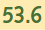 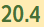 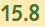 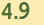 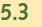 Извор: WTO http://dtxtq4w60xqpw.cloudfront.net/sites/all/files/pdf/unwto_highlights14_en_hr_0.pdf
Промет туриста по макро регијама свијета
Графикон бр. 5. Учешће броја туриста и прихода на свјетском нивоу у %
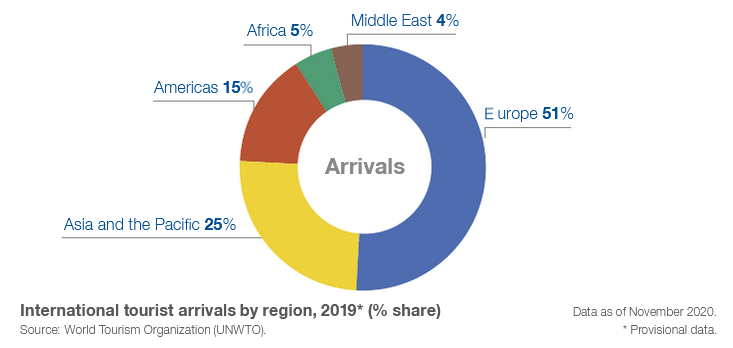 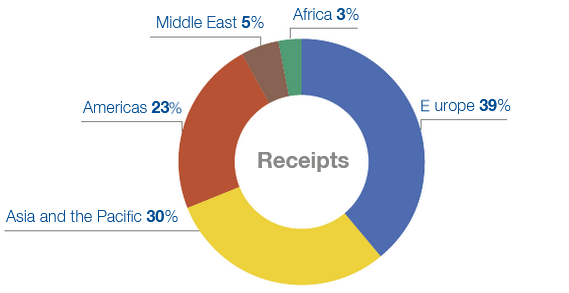 Извор: UN WTO - International Tourism Highlights, 2020
Промет туриста по дестинацијама
Графикон бр. 6. Десет водећих земаља по броју туриста 2009/2019.
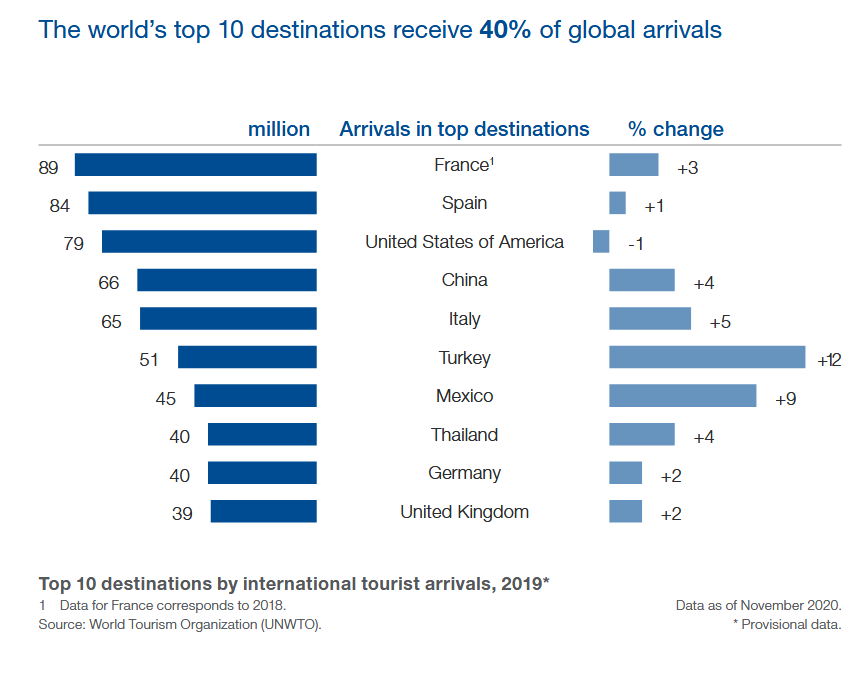 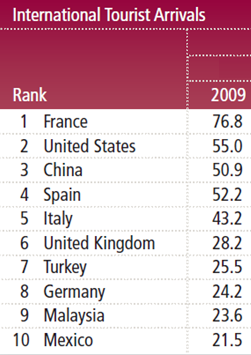 Извор:UN WTO - International Tourism Highlights, 2020
Приход по дестинацијама
Графикон. 7. Десет водећих земаља по приходу од туризма 2009/2019.
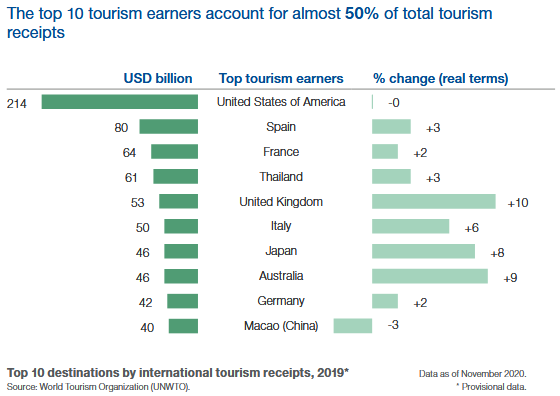 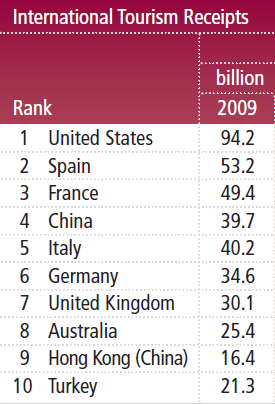 Извор: UN WTO - International Tourism Highlights, 2020
Покретачи туризма
Графикон бр. 8. Приказ макро регија свијета по расходима у туризму 2019.
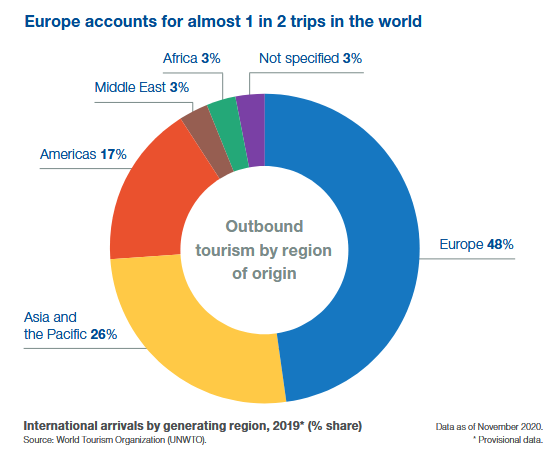 Извор: UN WTO - International Tourism Highlights, 2020
Потрошњи у туризму
Графикон бр. 9. Приказ десет водећих земаља по расходима у туризму 2009/2019.
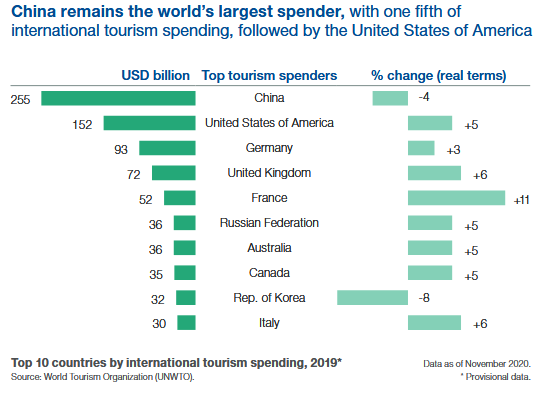 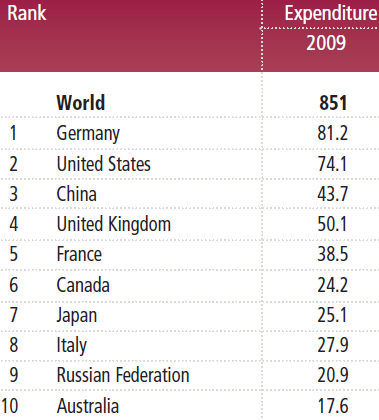 Извор: UN WTO - International Tourism Highlights, 2020
Врсте туристичких кретања
Графикон бр. 10. Удио различитих врста туристичких кретања у укупном тур. промету
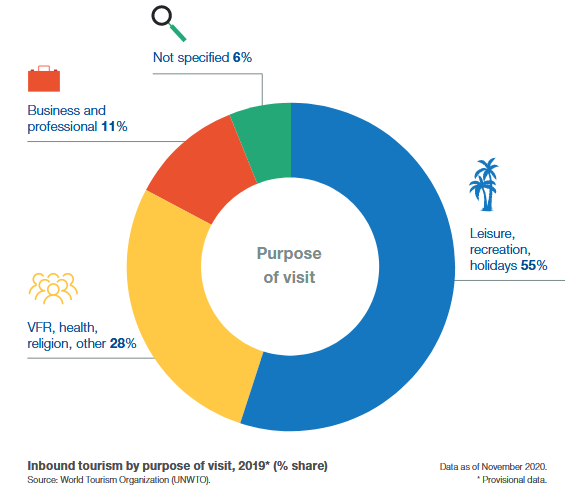 Извор: UN WTO - International Tourism Highlights, 2020
Превозна средства
Графикон бр. 11. Удио појединих врста превозних средстава у туризму 1998/2019.
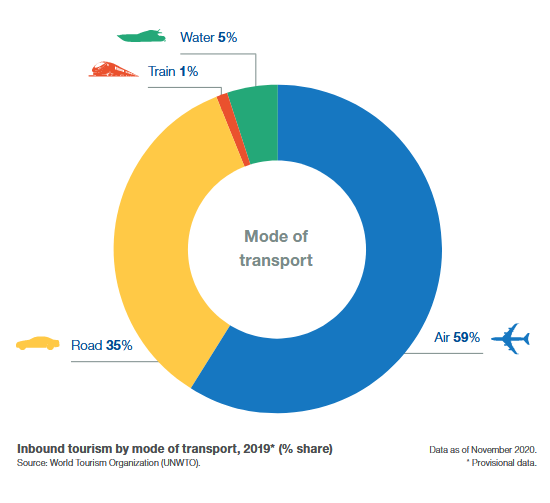 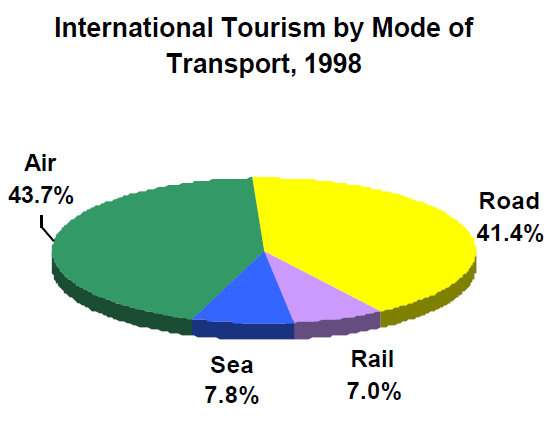 Извор: UN WTO - International Tourism Highlights, 2020
Приказ туристичког промета од 1950. са прогнозом до 2030.
Графикон бр. 12. Вишегодишњи ток тур. промета по регионима са прогнозом до 2030.
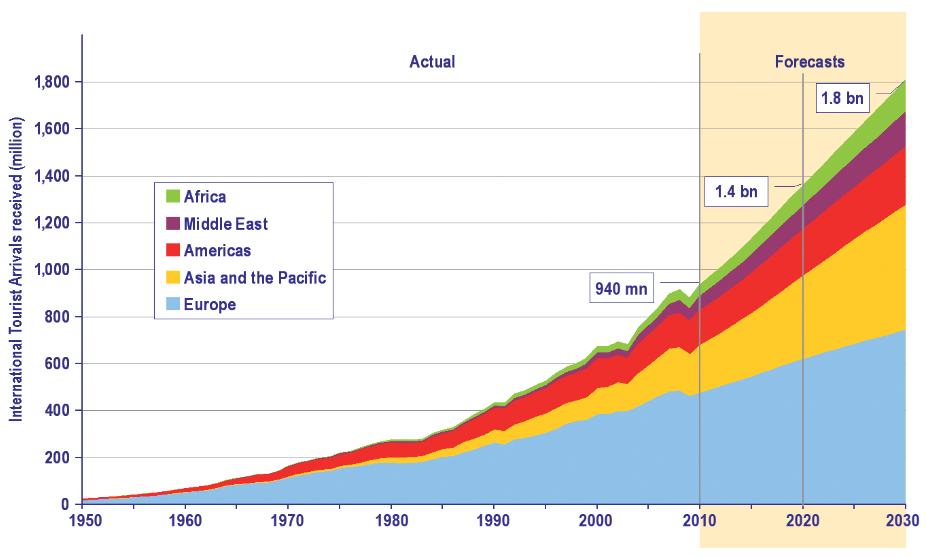 Извор: UN WTO - International Tourism Highlights, 2014.